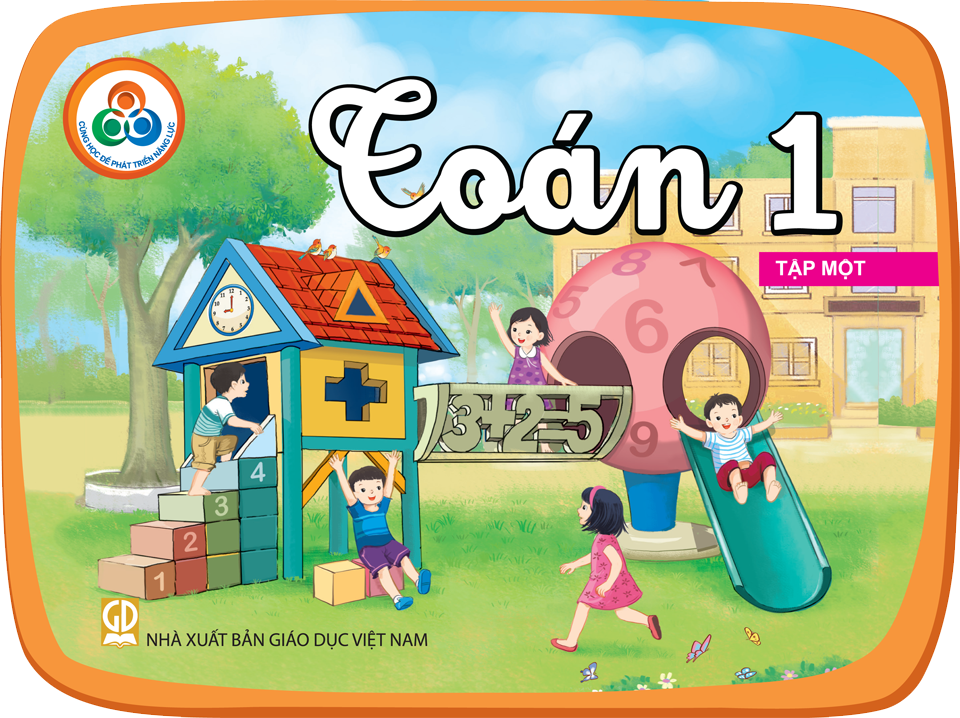 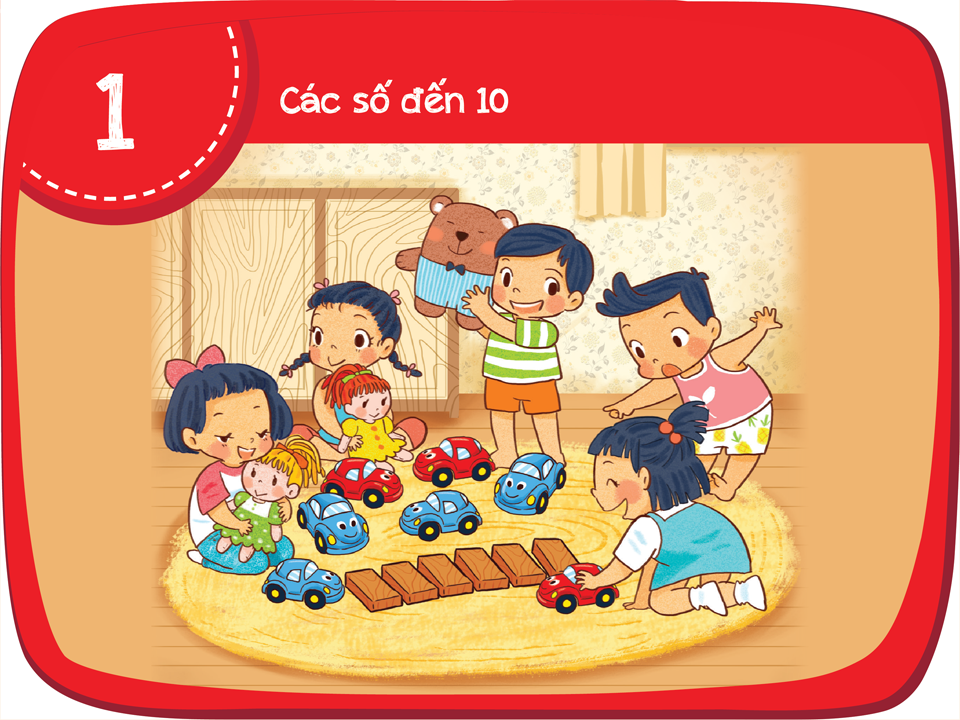 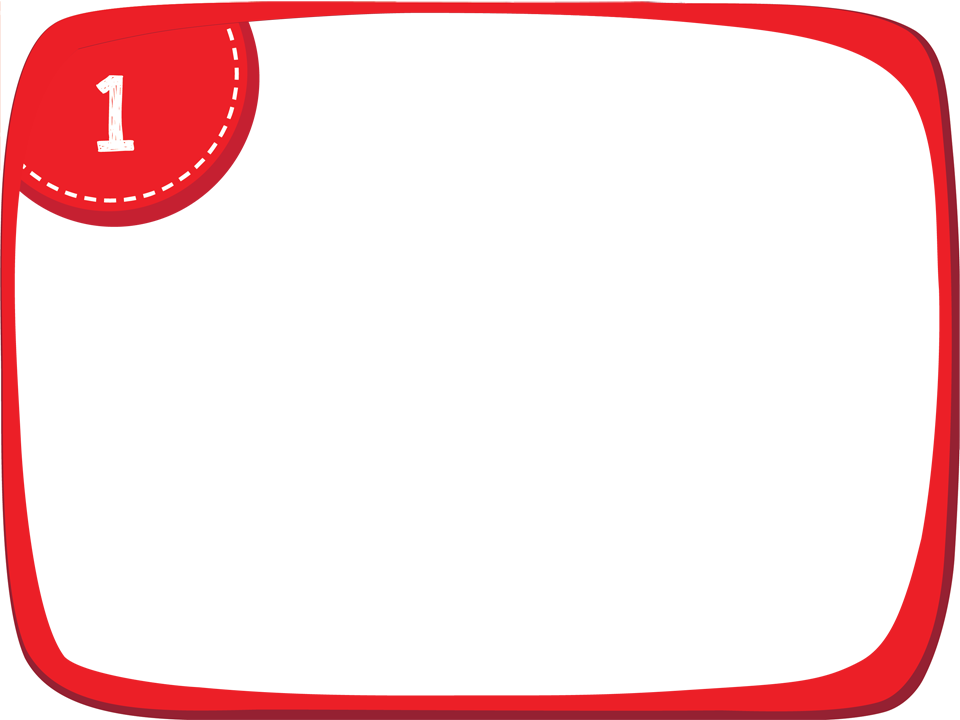 Số 4, số 5
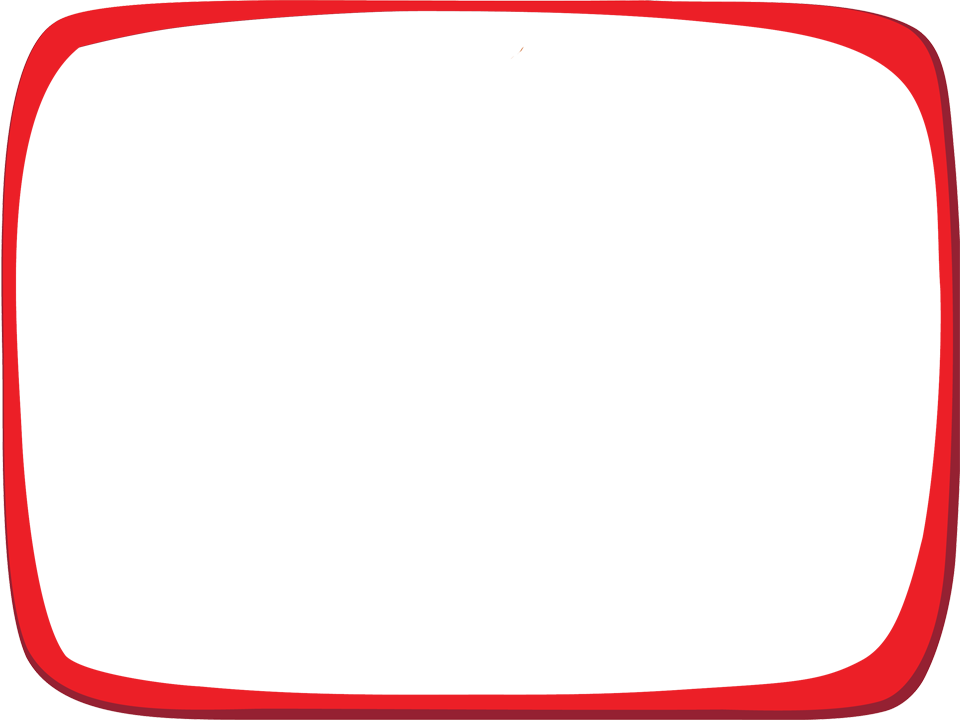 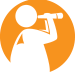 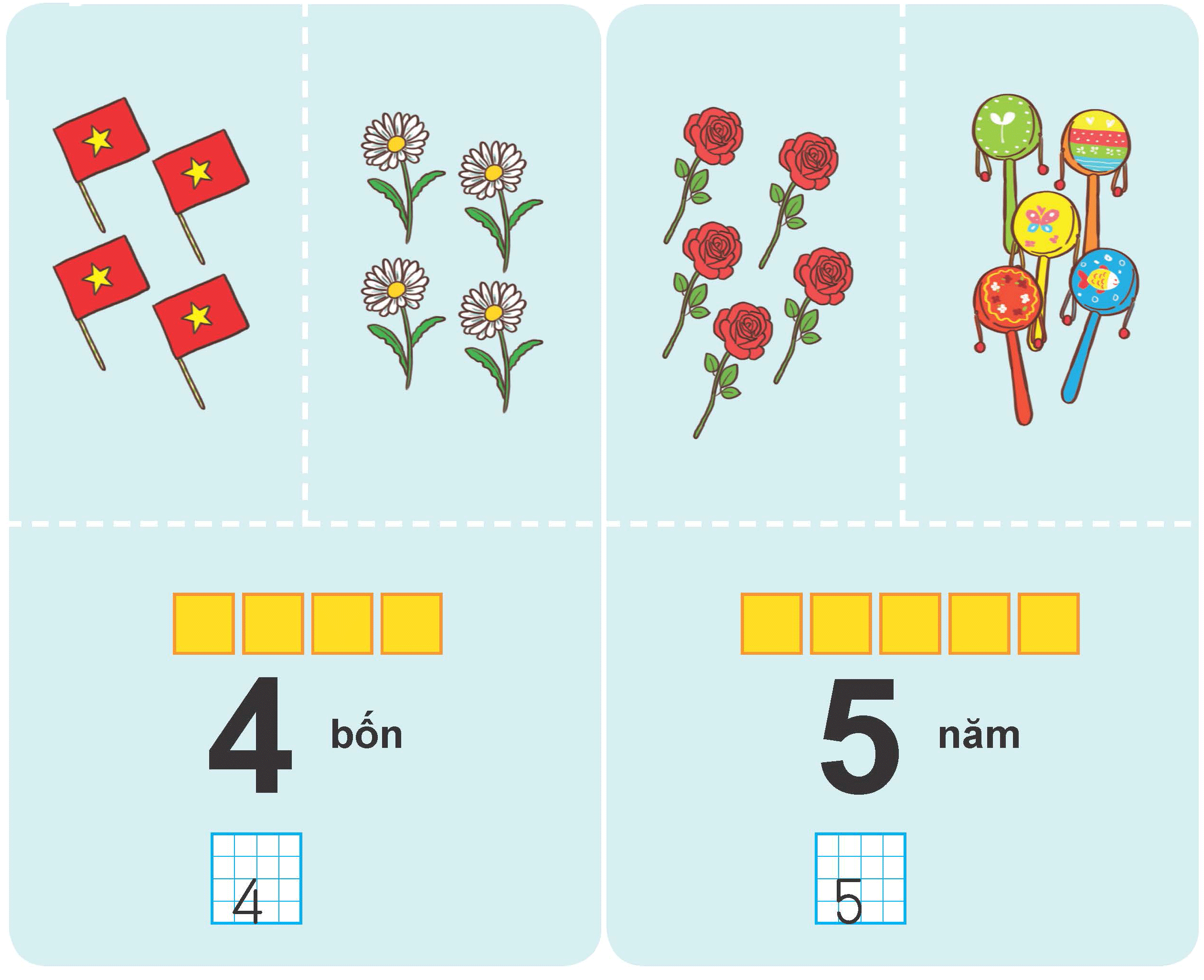 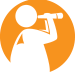 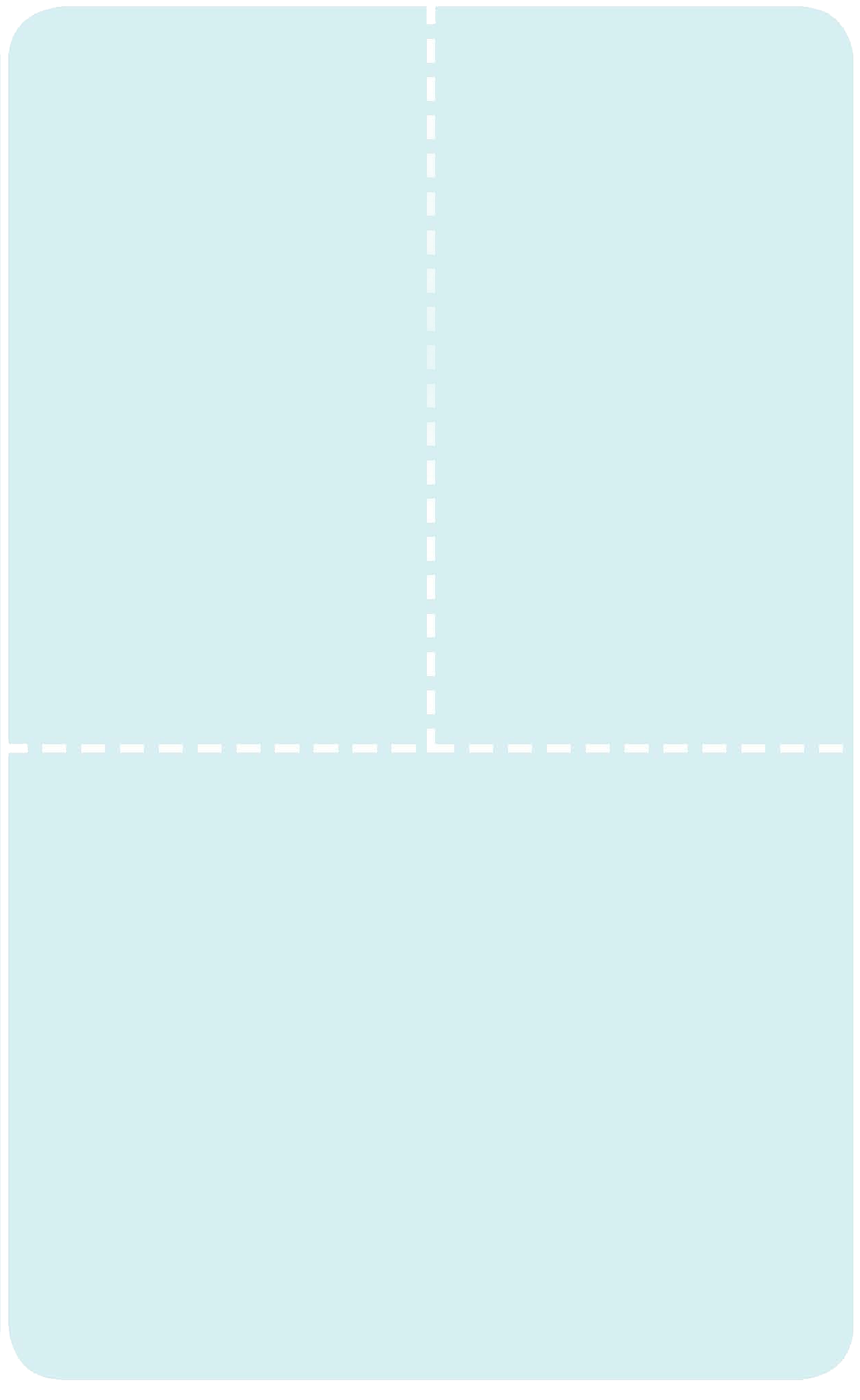 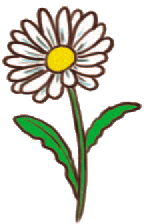 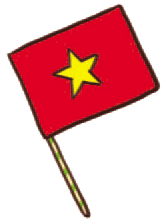 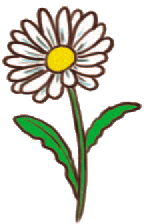 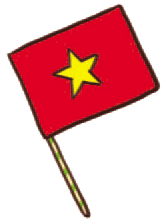 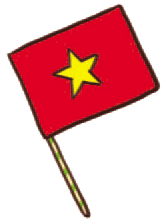 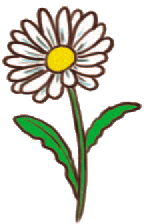 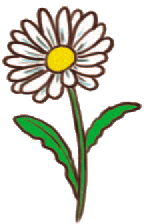 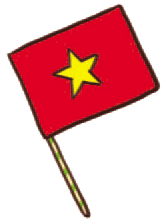 4
bốn
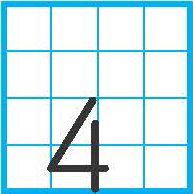 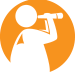 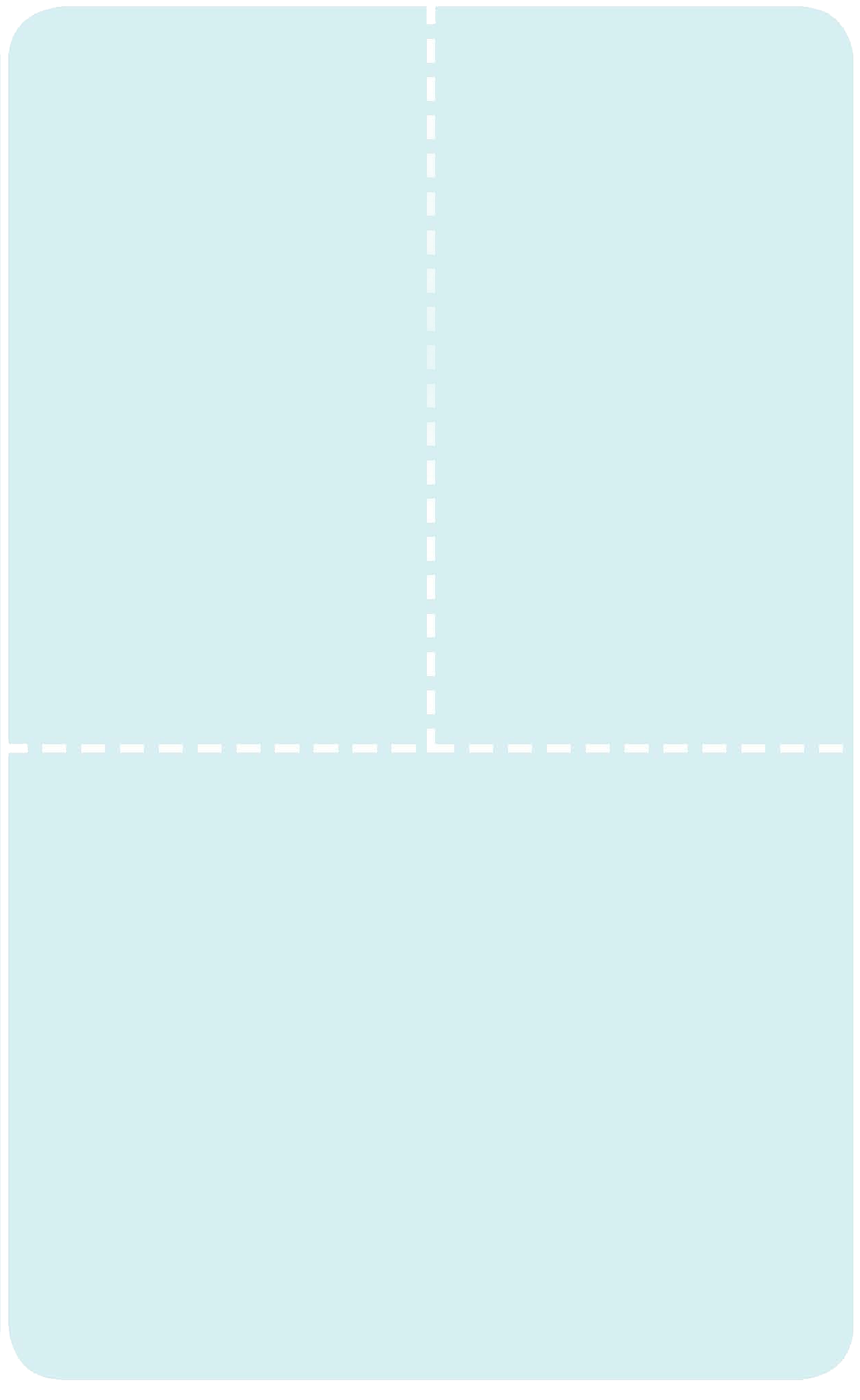 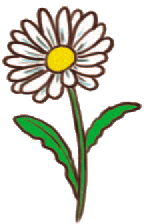 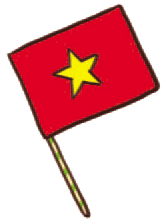 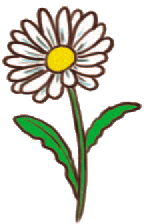 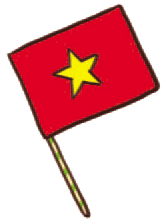 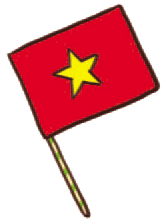 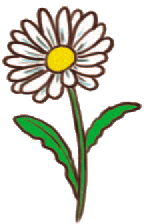 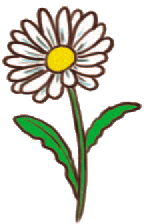 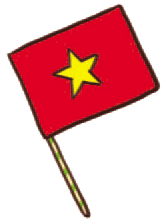 4
bốn
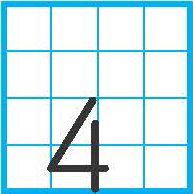 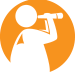 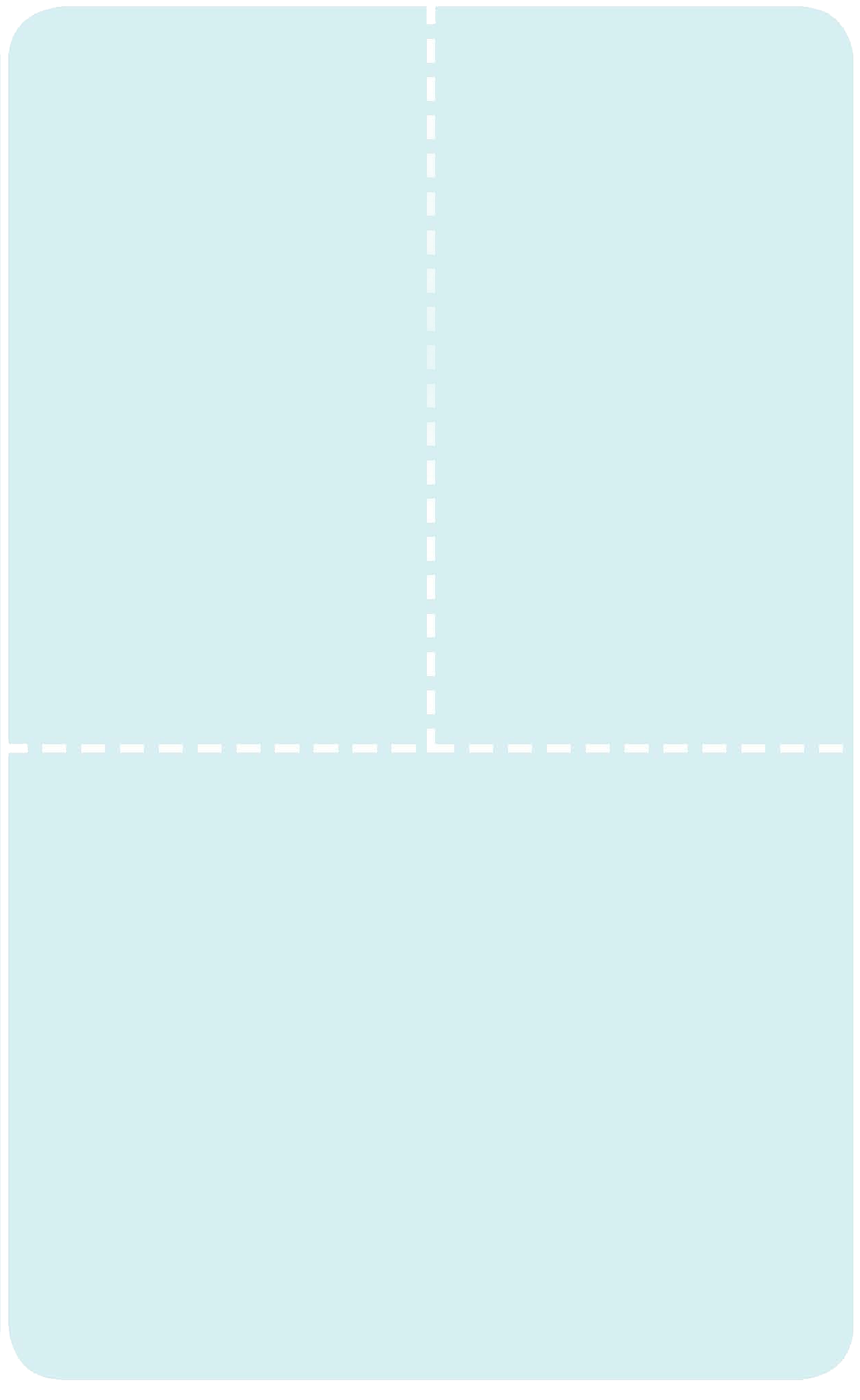 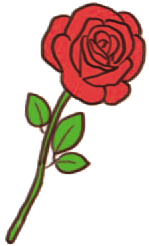 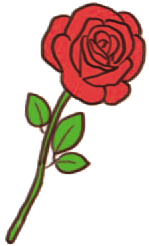 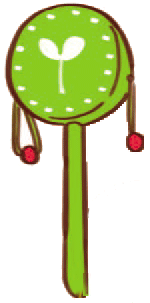 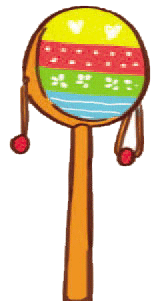 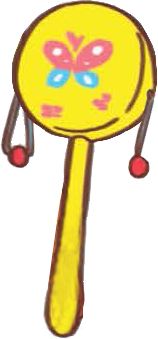 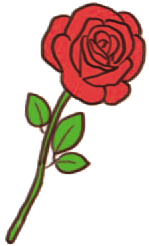 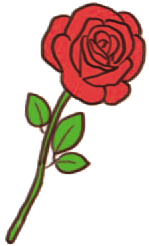 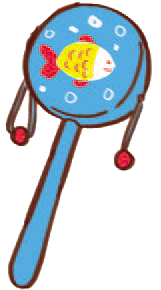 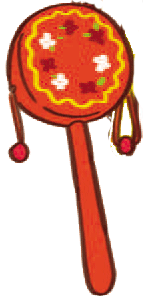 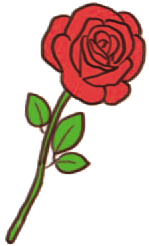 5
năm
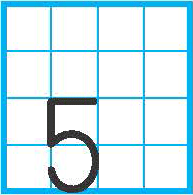 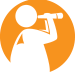 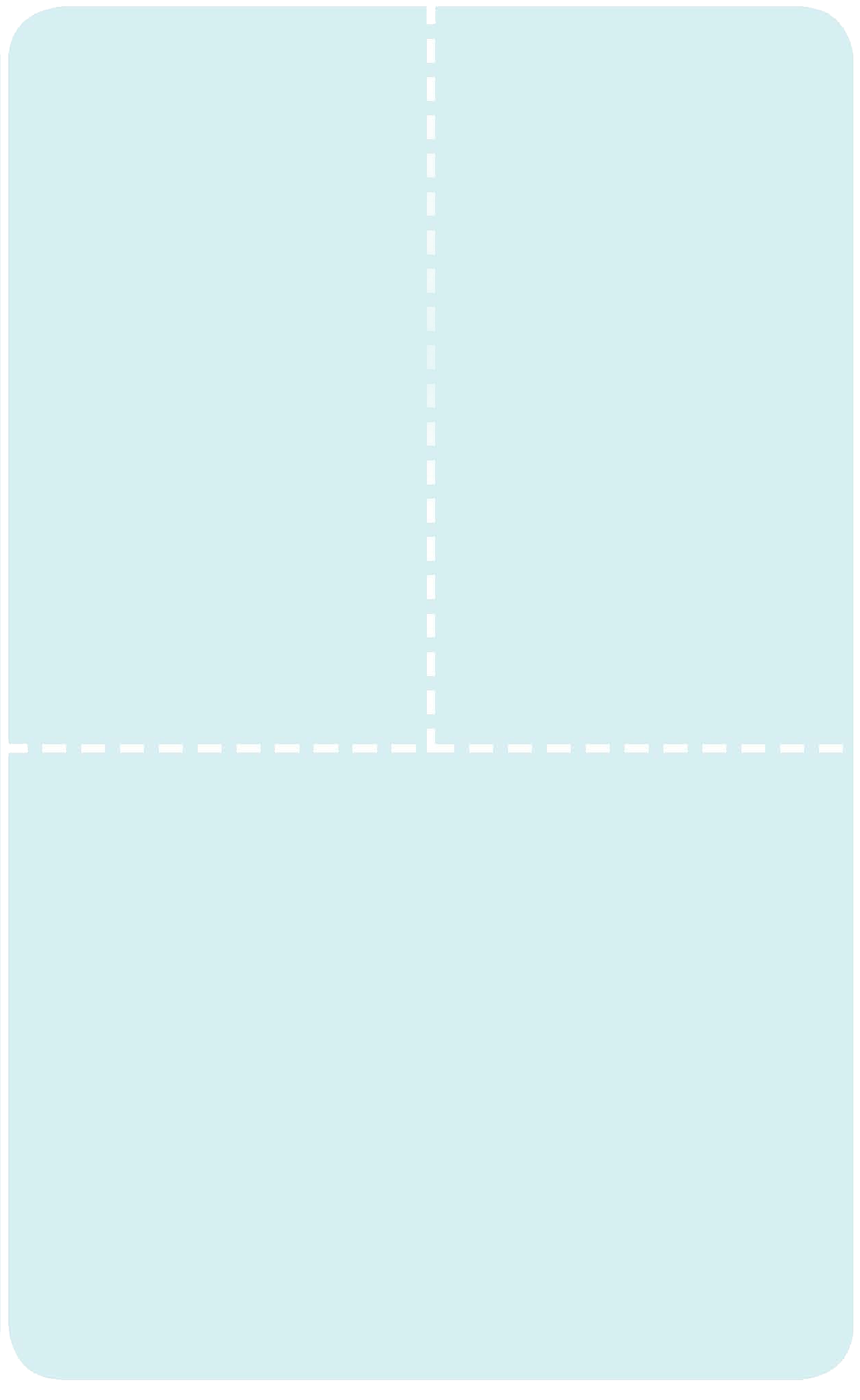 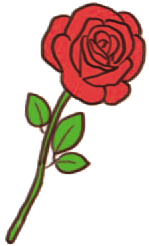 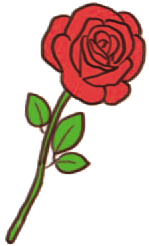 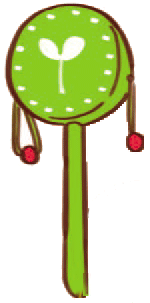 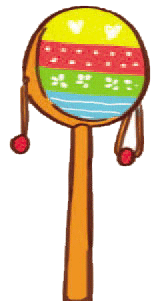 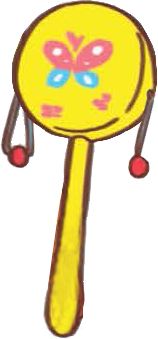 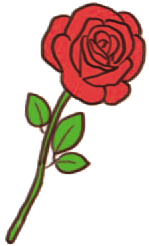 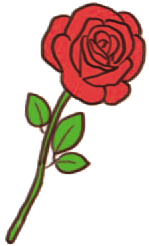 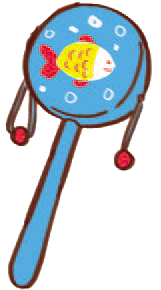 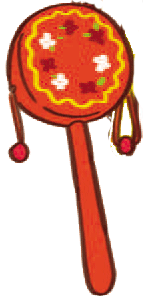 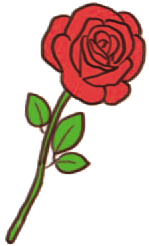 5
năm
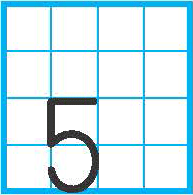 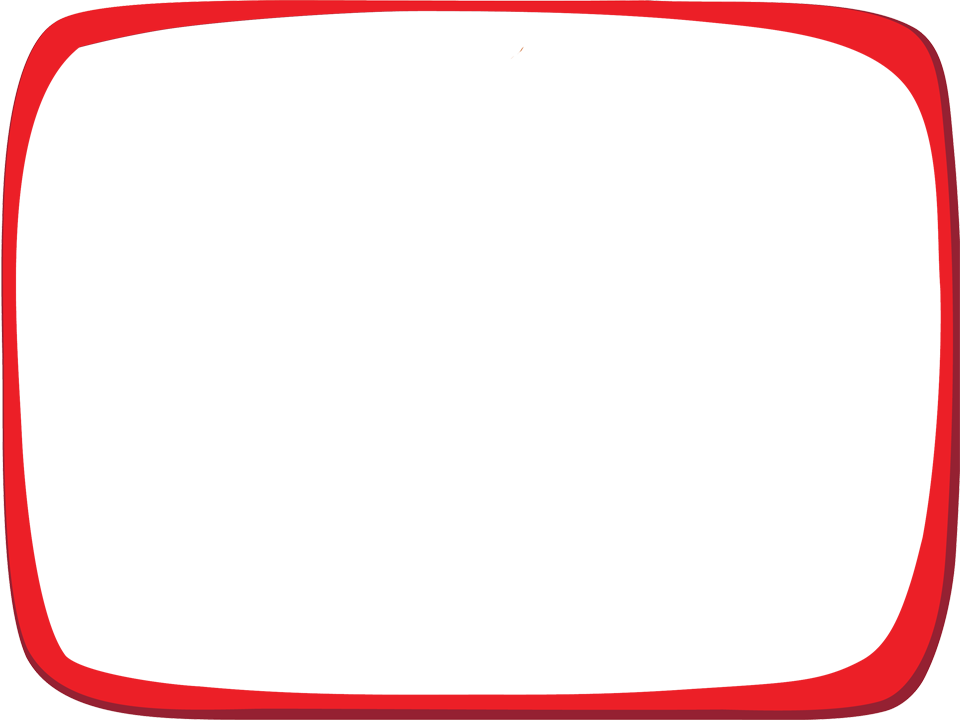 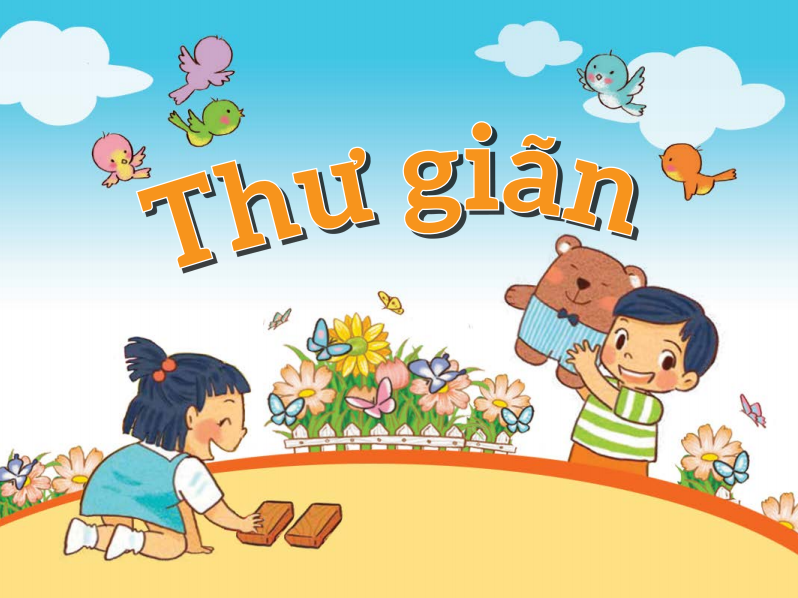 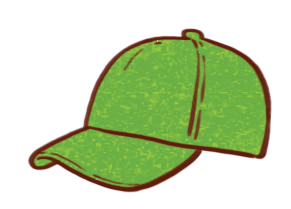 2
4
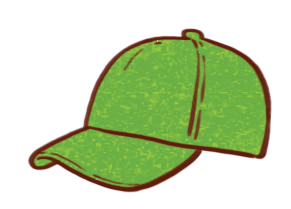 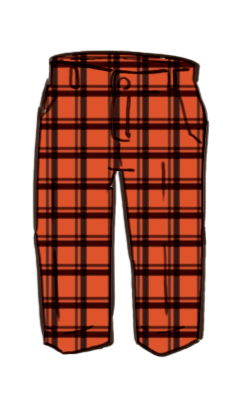 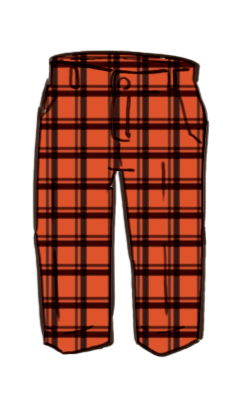 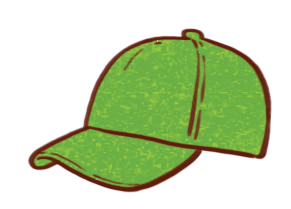 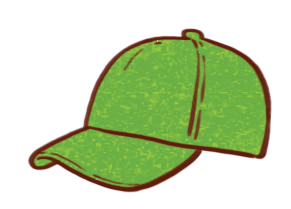 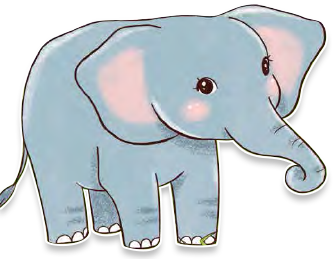 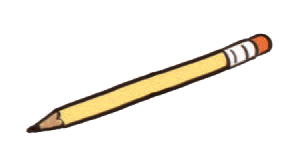 5
1
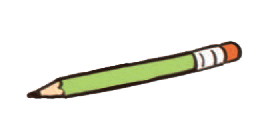 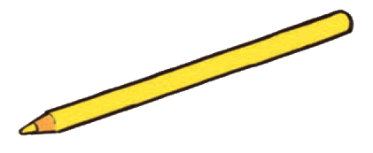 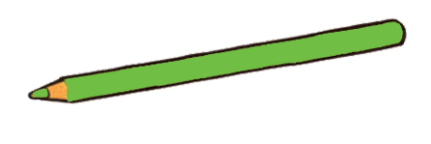 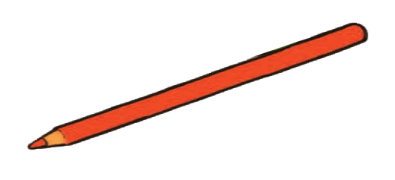 3
5
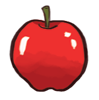 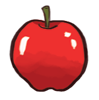 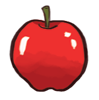 4
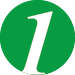 Chọn số đúng.
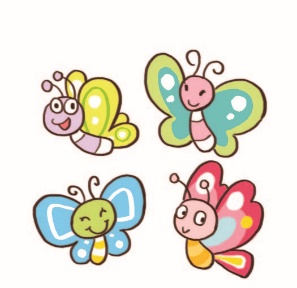 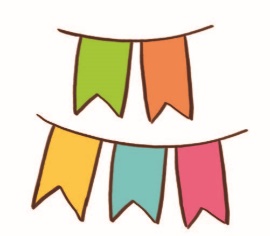 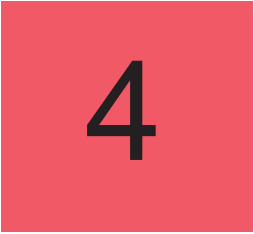 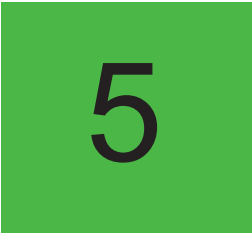 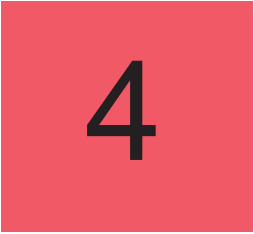 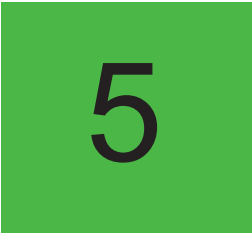 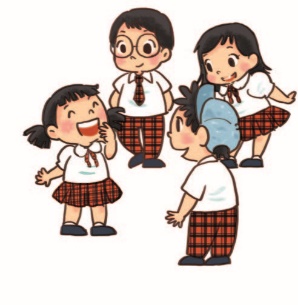 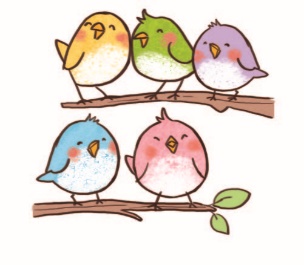 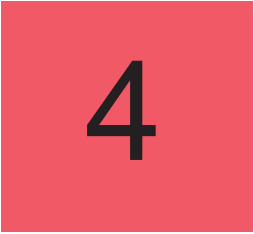 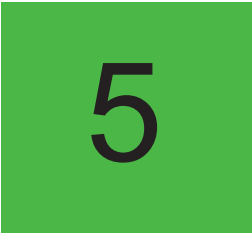 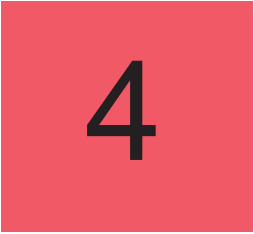 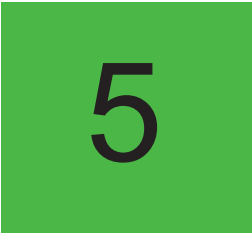 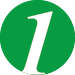 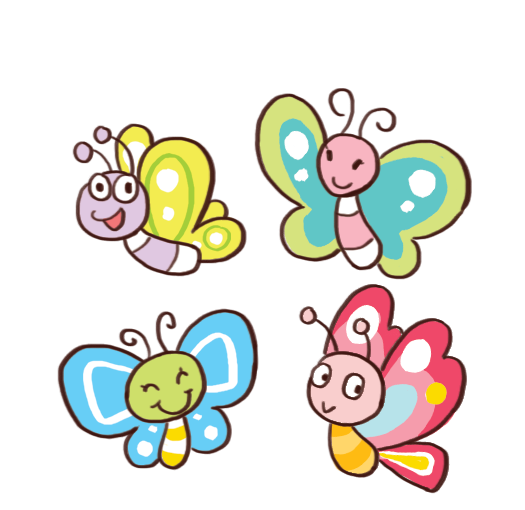 Chọn số đúng.
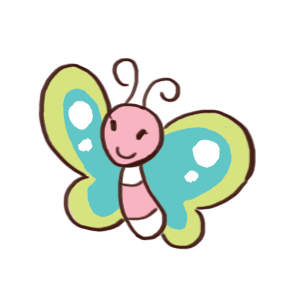 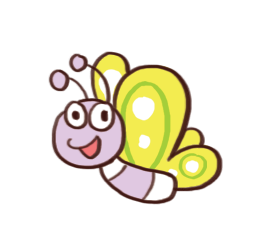 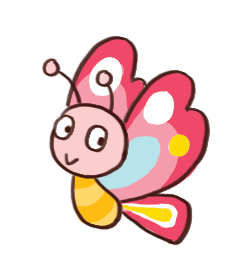 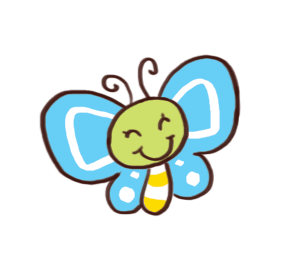 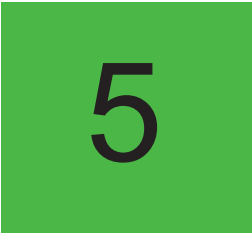 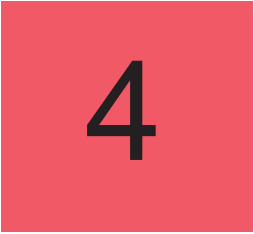 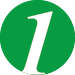 Chọn số đúng.
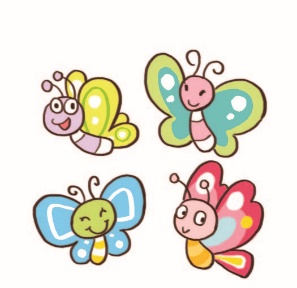 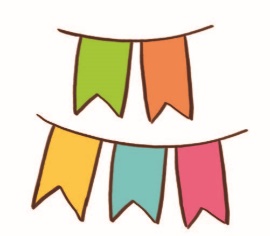 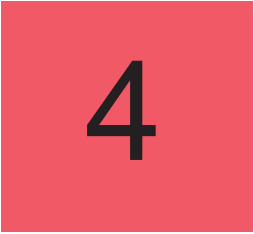 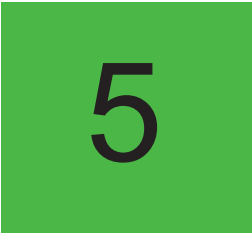 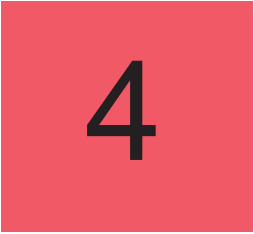 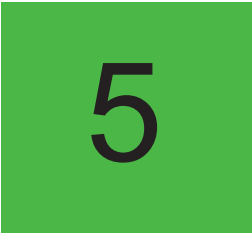 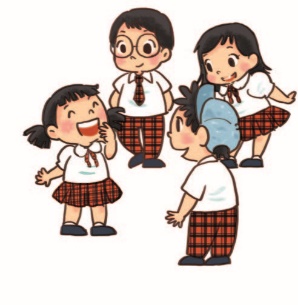 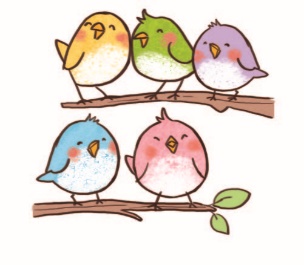 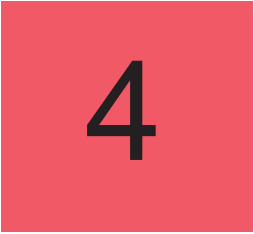 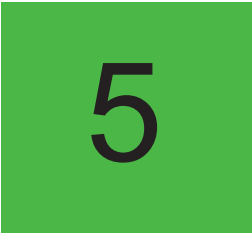 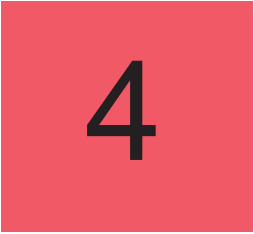 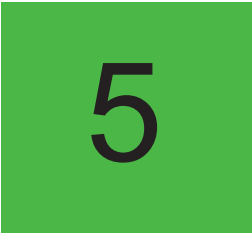 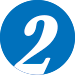 Mỗi loại có bao nhiêu?
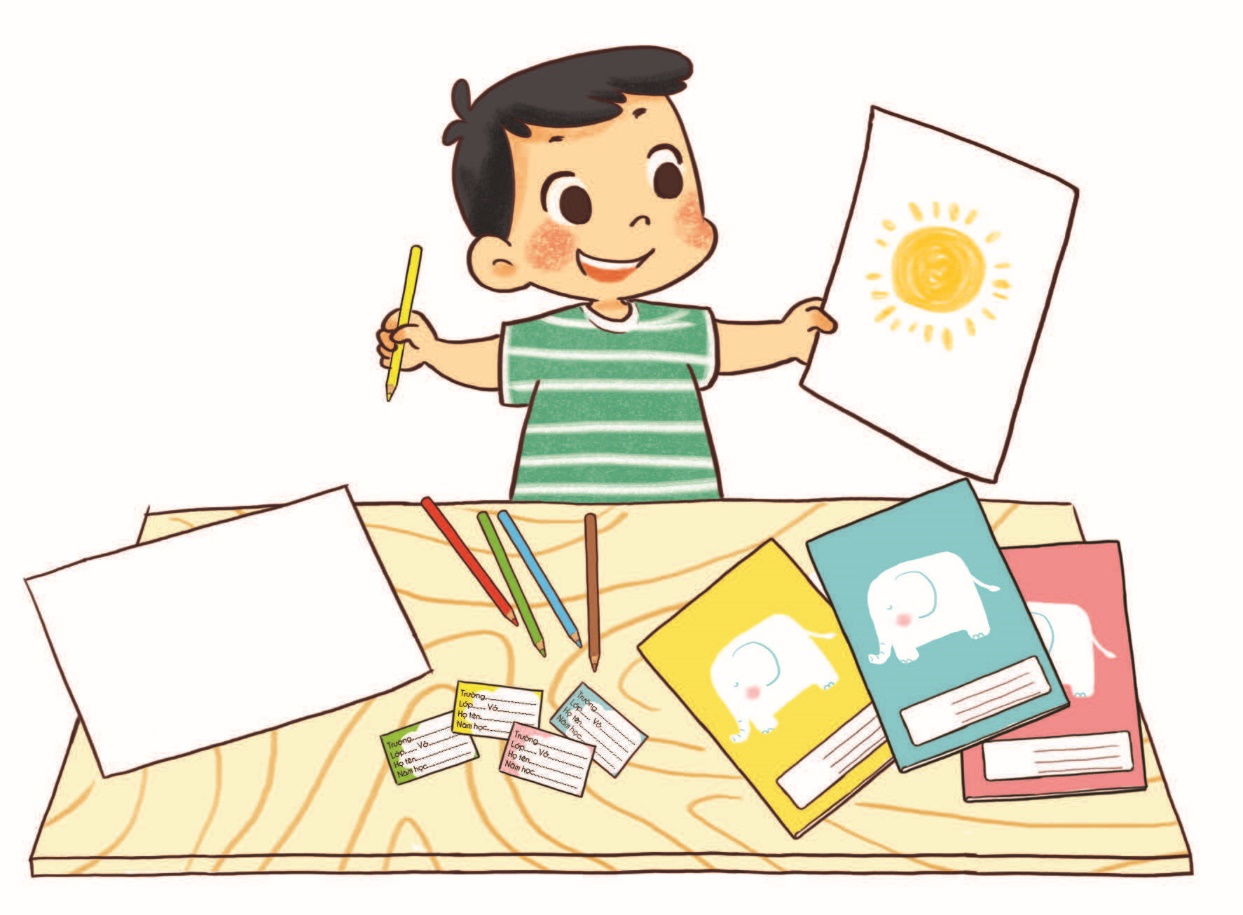 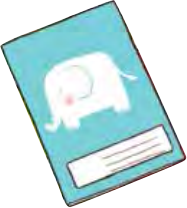 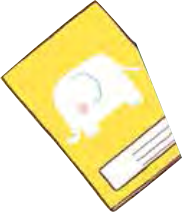 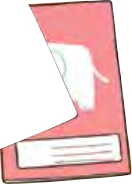 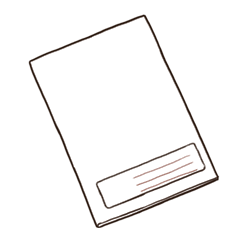 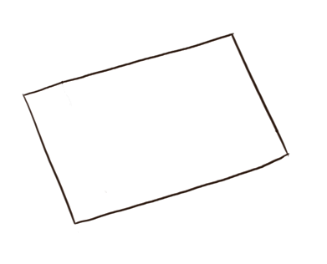 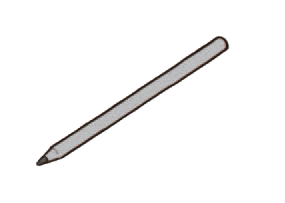 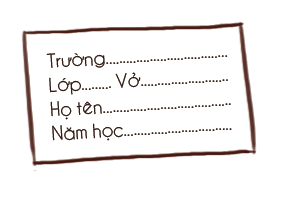 4
5
2
?
3
?
?
?
1
2
3
4
5
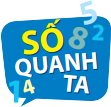 Bạn hãy nói xem: Mỗi chiếc xe đạp dưới đây 
có bao nhiêu bánh? Nó thường được dùng để làm gì?
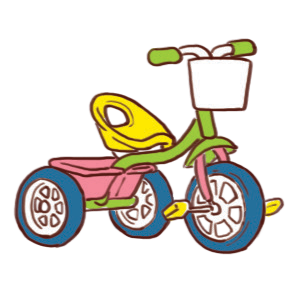 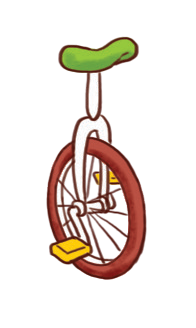 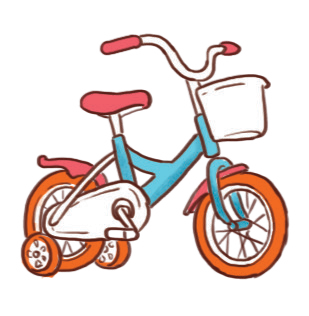 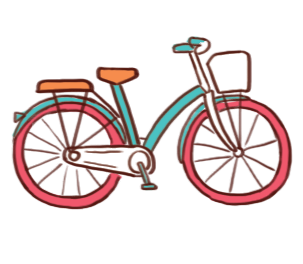 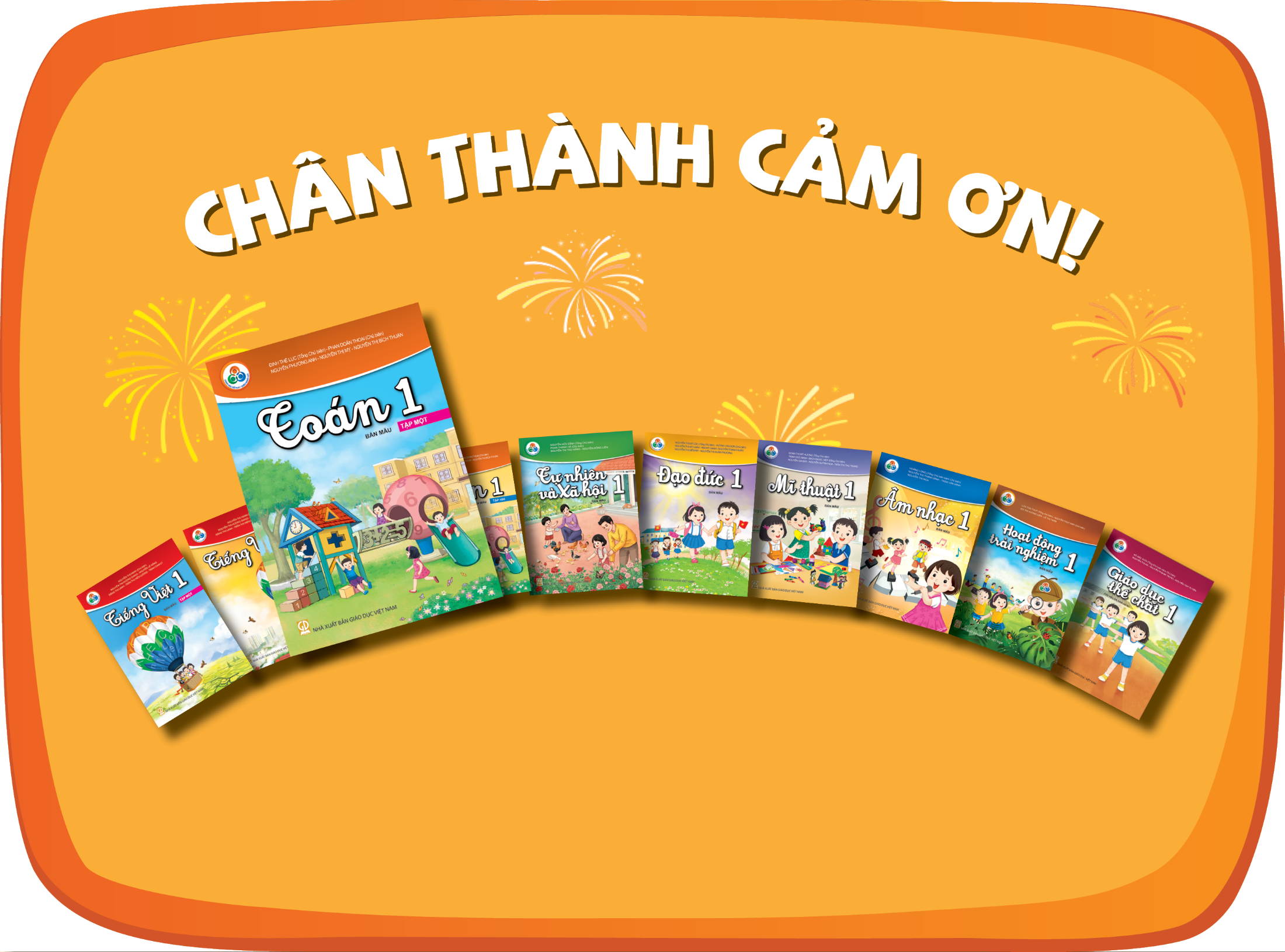 !